What do we know about Recycler 302?
1974
2 Nov 1947
Phil Adamson
29th April 2024
1947
Horizontal scans at 302
Scan through 302 quad trims at different currents finds magnetic center of quad at -7mm on R:HP302.

Aperture scans don’t agree. Beam loss prefers 302 at +4mm.
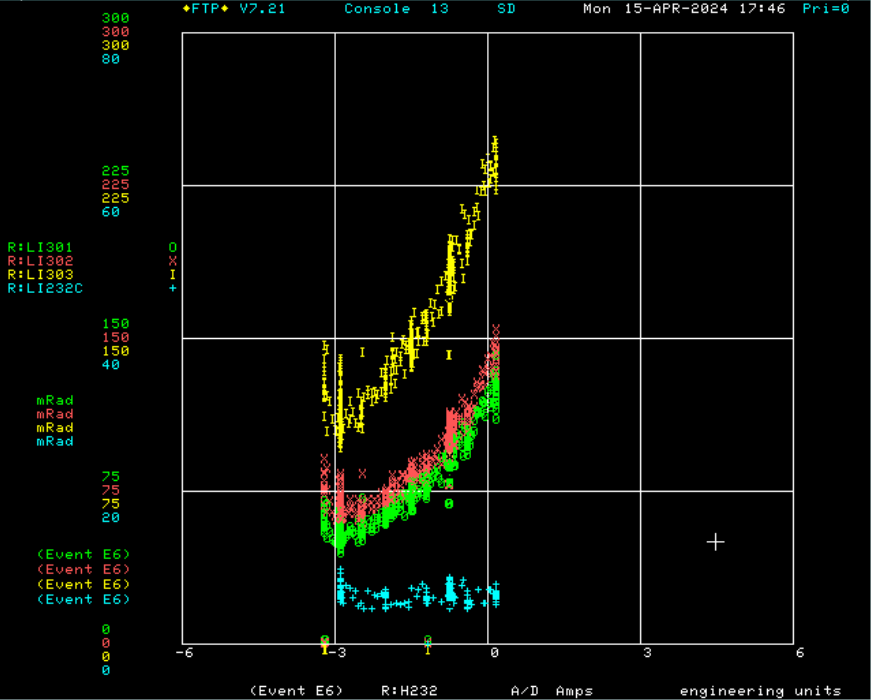 2
RR 302
April 29th, 2024
Some notes
301, 302 and 303 loss monitors consistently show losses that track each other. They do not track 232C.
See the same effect on the aperture scan:
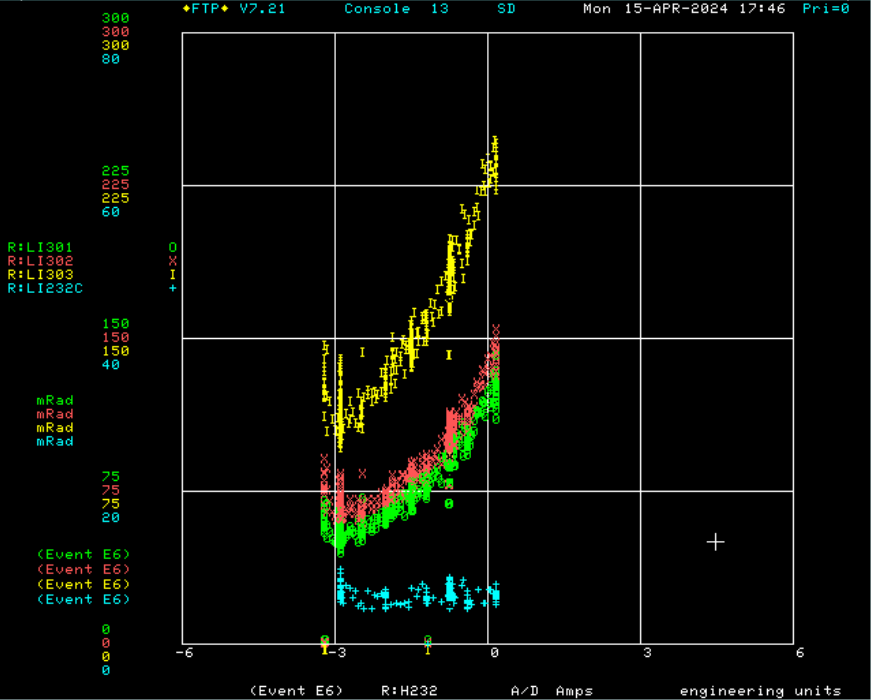 So assume that these loss monitors are all seeing the same loss
3
RR 302
April 29th, 2024
Here’s a cheap cartoon showing the beam horizontally between 232 and 302.
The red trajectory sees less loss; the blue one is the quad trim centre and sees significantly more loss.
Purple speculative loss area is upstream of 301.
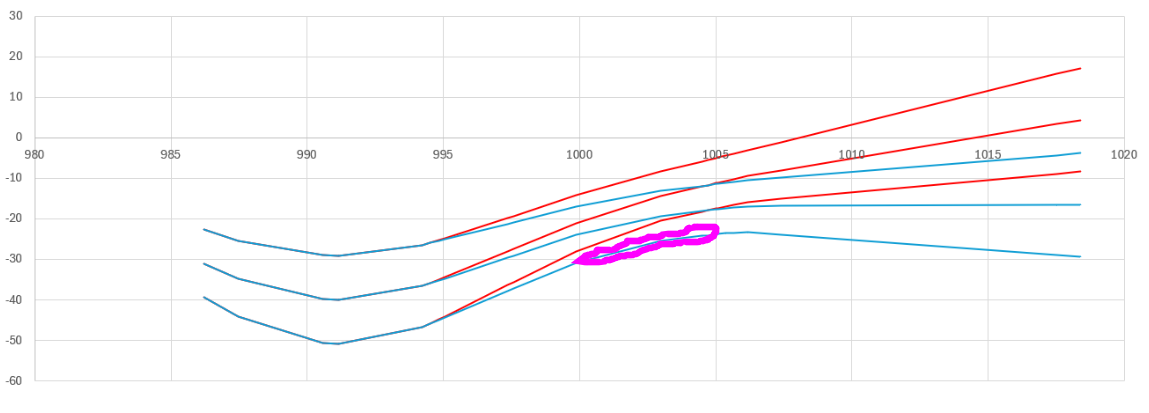 4
RR 302
April 29th, 2024
Vertical
Doing a vertical scan at 301 for different values of the 231 vertical position seems to show a shift in the upper edge, and no shift in the lower edge.

Red: VP231 = -3.5mm
Black: VP321 = 0mm
Blue: VP321 = +2mm.

This would lead one to conclude that the upper aperture was upstream of the V301 trim, and the lower aperture was downstream of it.
5
RR 302
April 29th, 2024
Vertical
Rough scaling from the plot shows that moving the position at 231 by +5.5mm moves the position of the upper aperture edge down by about 0.3mm at 301.


In a linear world, this would put the obstruction 95% of the way between 231 and 301. We’re not in a linear world, because there are quads in the way, but to the accuracy of the plot, this looks like downstream of G301A, and perhaps the red ring on the next page
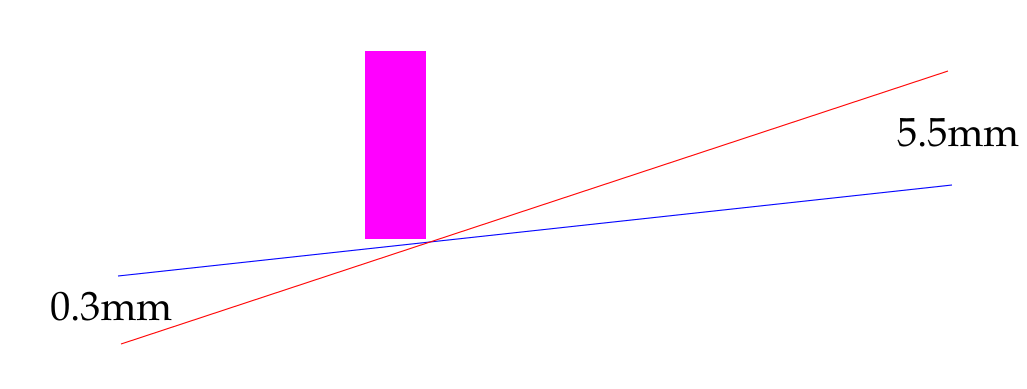 6
RR 302
April 29th, 2024
Machine layout
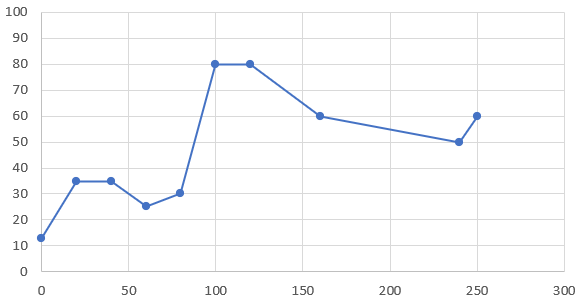 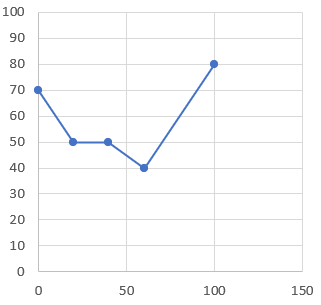 Residual Activation
LM232C
LM301
Red circle: possible loss spot from pre-startup rad survey. V301 is immediately downstream of this.
Blue circle: also possible loss spot from rad survey.
7
RR 302
April 29th, 2024
Horizontal again
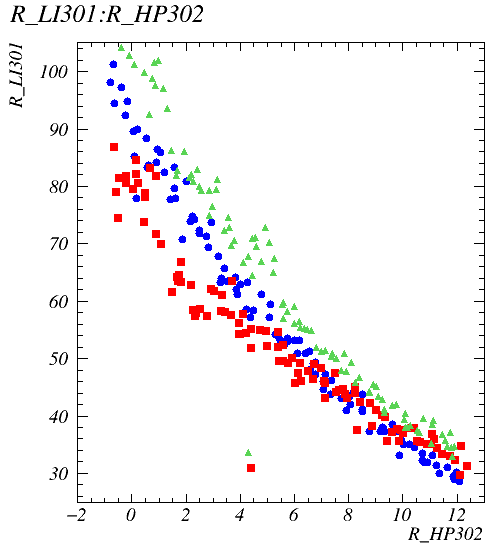 Horizontal scan at 302 for HP232 = -32mm (green), -31mm (blue) and -29mm (red)
Points at horizontal edge being roughly half way between 232 and 302. 
See loss on LI301, so upstream of LI301! 
Consistent with location of vertical scan loss on previous pages
8
RR 302
April 29th, 2024
Changing VP301 by +/- 1mm looks the same
Moving position at 301 up or down 1mm creates higher loss at 301, but in a completely symmetric way.
Can’t avoid a horizontal edge by changing height by a small amount
9
RR 302
April 29th, 2024
How was it built?
301: V301 and QT301 share a girder
10
RR 302
April 29th, 2024
301: Q301B and VP301 share a girder
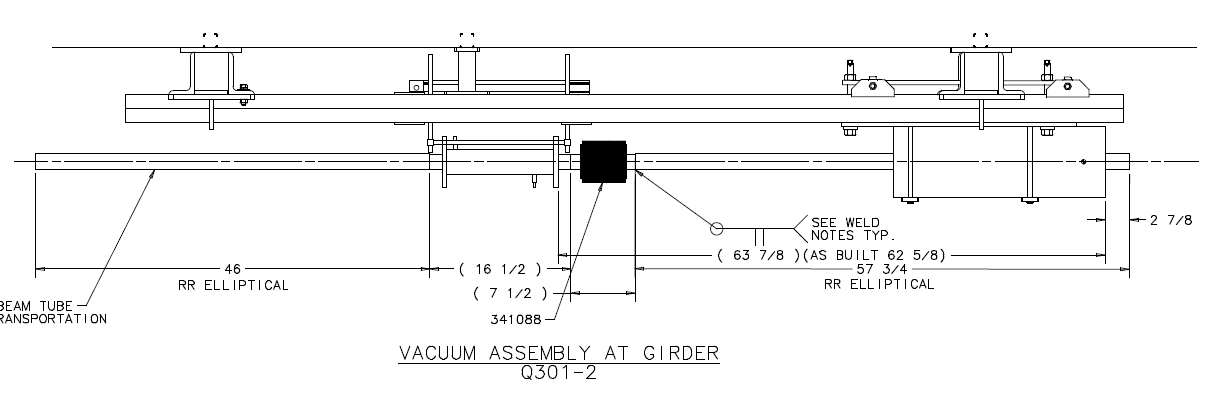 11
RR 302
April 29th, 2024
302
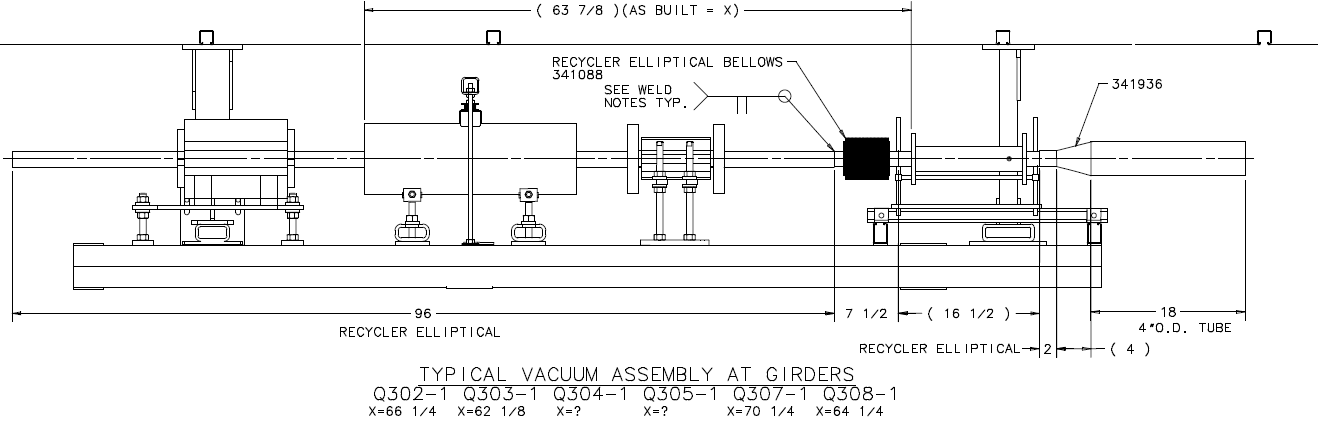 Q302A
QT302 -1
H302
HP302
Q302B
QT302 -2
VP302
12
RR 302
April 29th, 2024
13
RR 302
April 29th, 2024